8.1 Simplify Expressions with Roots
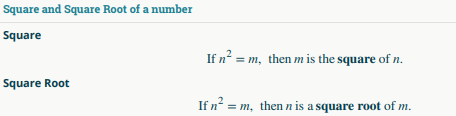 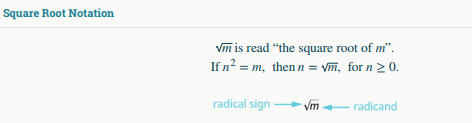 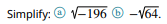 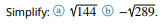 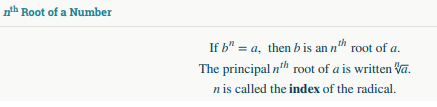 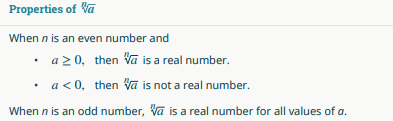 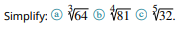 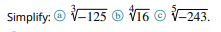 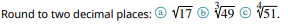 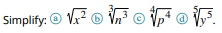 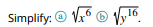 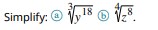 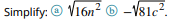 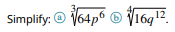 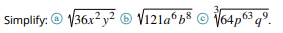